Alternate ways to execute ActivitiesPeople Who Experienced Jesus  Year 6  Text book
Lessons
The Saviour is born
The lamb of God who takes away the sins of the world
Jesus who overcame temptations
Jesus who proclaims the good news of the Kingdom of God
Jesus who revealed the glory of God
Jesus who came in search if sinners
Jesus who took our wounds upon Himself
Jesus who died for us
Jesus who taught us forgiveness
Jesus who triumphed over death
The Emmaus Experience
My Lord and My God
The Ascension and the Great Commission
Pentecost and the Proclamation of Faith
Glorified Christ and His Second Coming
Lesson 1 - A saviour is born
Lesson 2 - The Lamb of God who takes away the sins of the world
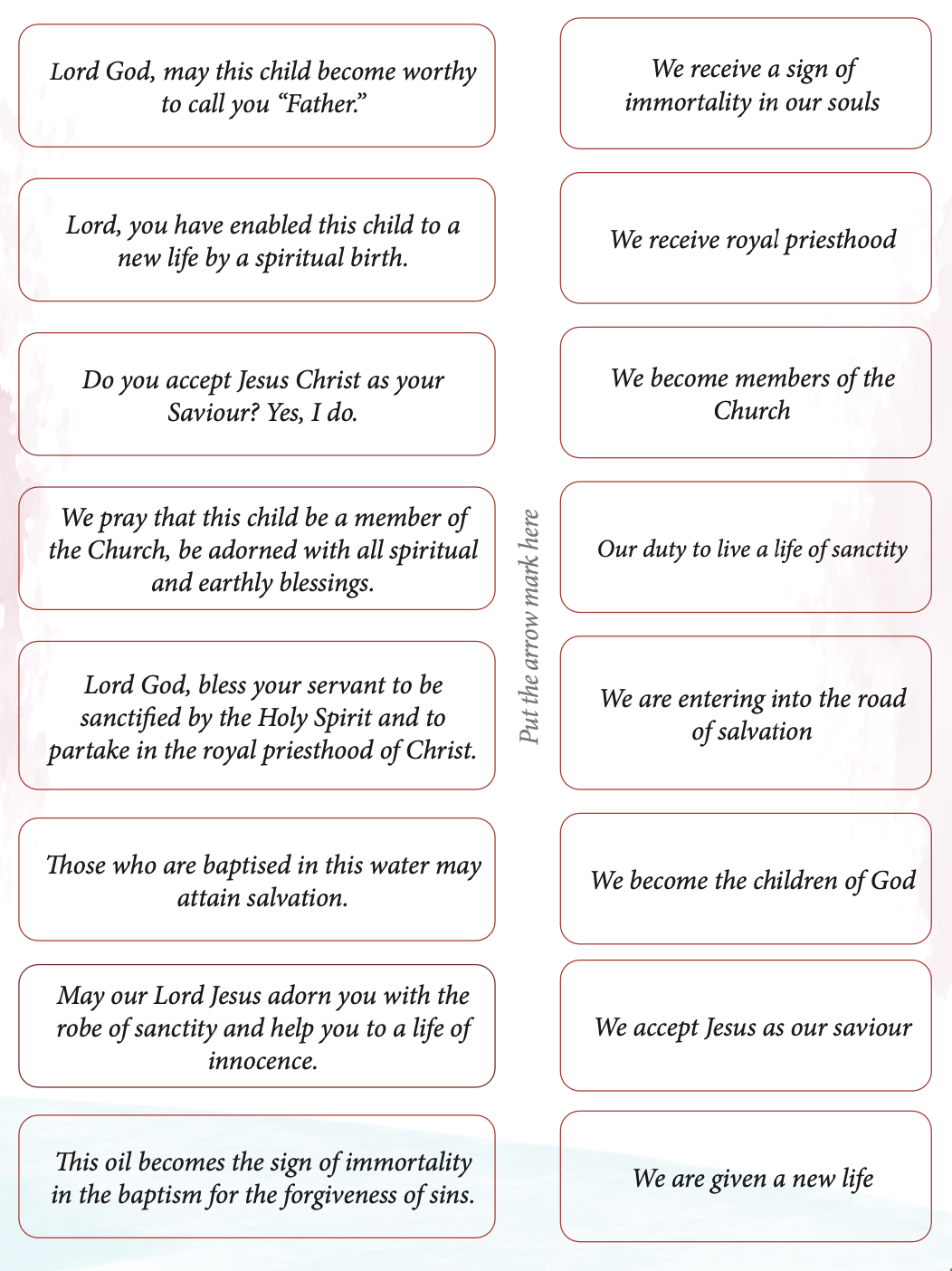 Lesson 3 - Jesus who overcame temptations
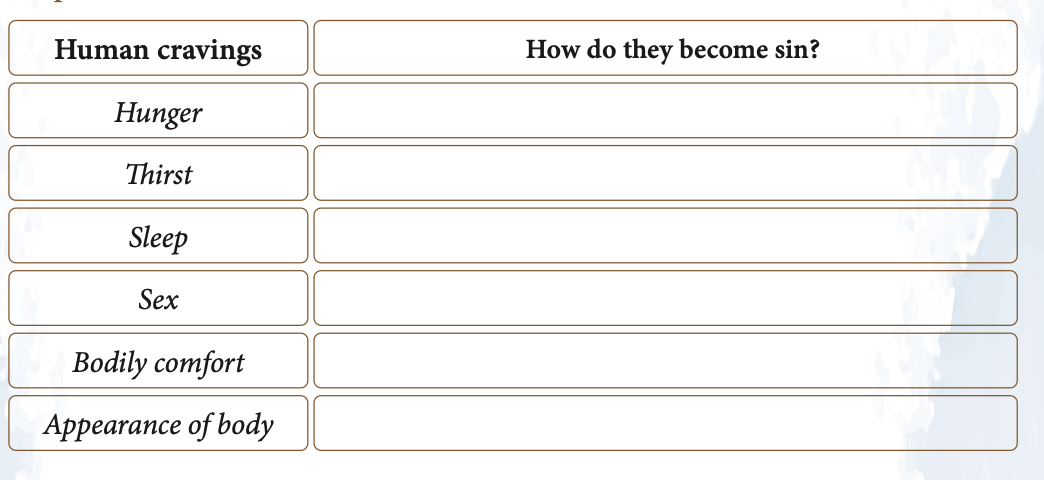 Lesson 4 - Jesus who proclaims the good news of the Kingdom of God
Lesson 5 - Jesus who revealed the glory of God
Lesson 6 - Jesus who came in search of sinners
Lesson 7 - Jesus who took our wounds upon Himself
Lesson 8 - Jesus who died for us
Lesson 9 - Jesus who taught us forgiveness
Lesson 10 - Jesus who triumphed over death
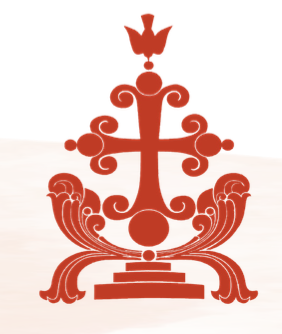 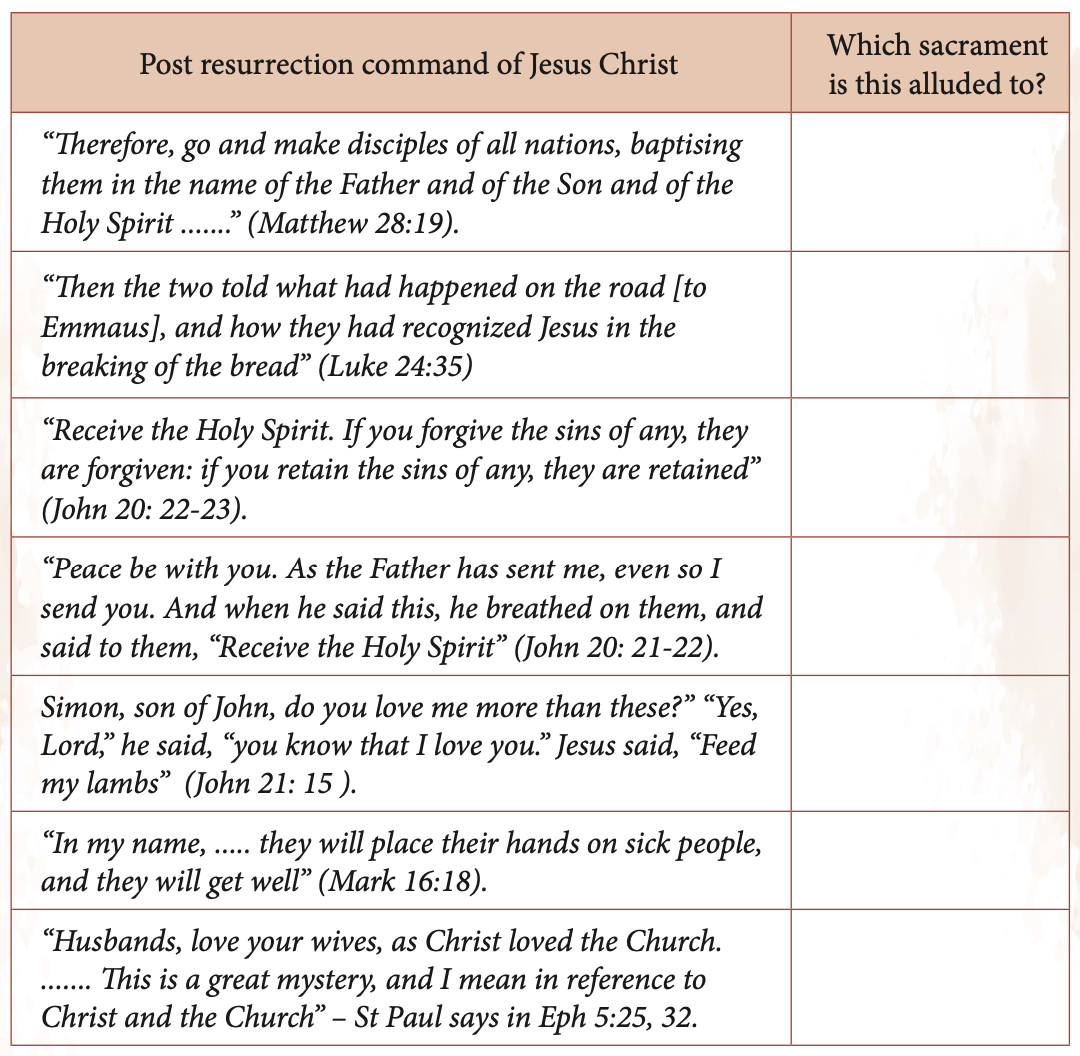 Lesson 11 - The Emmaus Experience
Lesson 12 - My Lord and my God
Lesson 13 - The Ascension and the great commision
Lesson 14 - Pentecost and the Proclamation of Faith
Lesson 15 - Glorified Christ and His Second Coming
SUGGESTION - Class party + Showcase
Final lesson of the year can be an exhibition displaying all the creative pieces that the children have created over the year. Children should be encouraged to bring in a plate to share with their classmates !
THANK YOU
Prepared by: Anna Biju and Shefin Shaji St. Alphonsa Forane Parish Parramatta
Reviewed by: Department of Catechesis, Syro- Malabar Eparchy of Melbourne